Jednoděložné rostliny
Zopakuj si jejich charakteristické znaky (obrázky ti napoví).
roztroušené 
cévní svazky
trojčetné květy
klíčí jednou 
dělohou
souběžná 
žilnatina
svazčité kořeny
Liliovité + příbuzné druhy
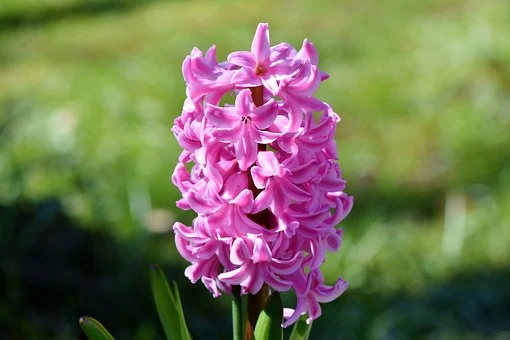 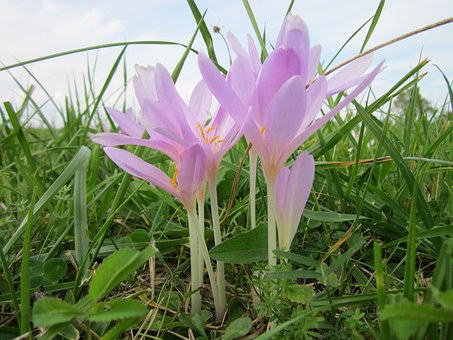 - svazky kořenů, oddenky, 
   někdy cibule
- většinou byliny
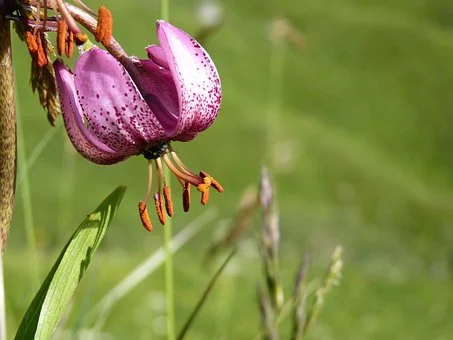 Víš, čím vytrvávají v zemi?
- pravidelné
- květy:
- oboupohlavné
kořeny
oddenky
cibulemi
- okvětí (6)
Všechny možnosti jsou správné.
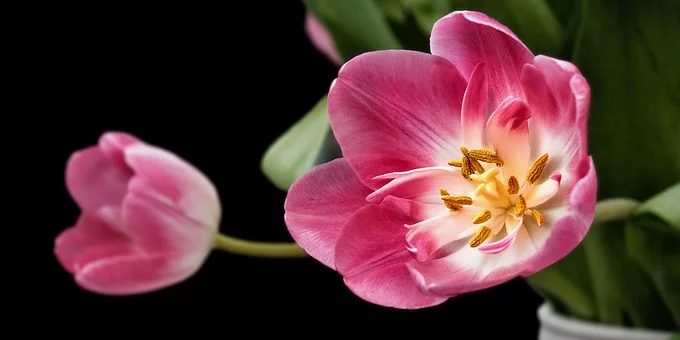 - plodem:
S pomocí obrázku se pokus charakterizovat květy (souměrnost, pohlavnost, typ květních obalů).
tobolka
(hlavně)
bobule
(někdy)
pěstovaní zástupci
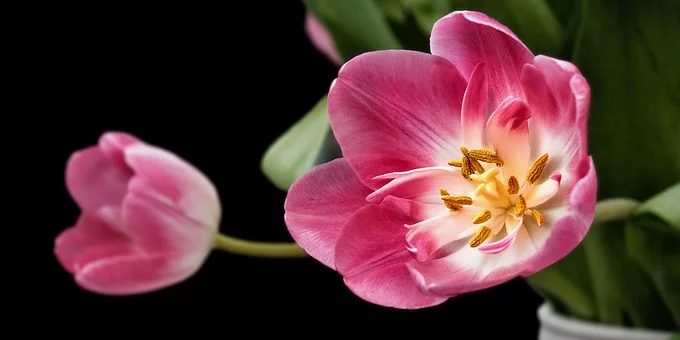 tulipán zahradní
Poznáš je?
• okrasné rostliny:
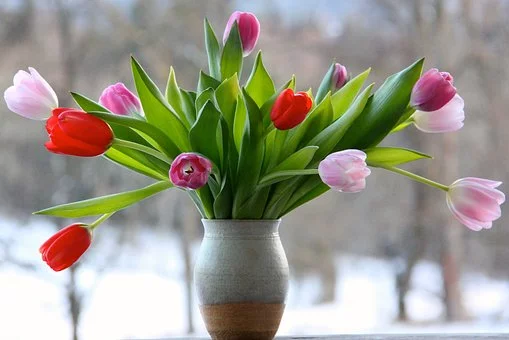 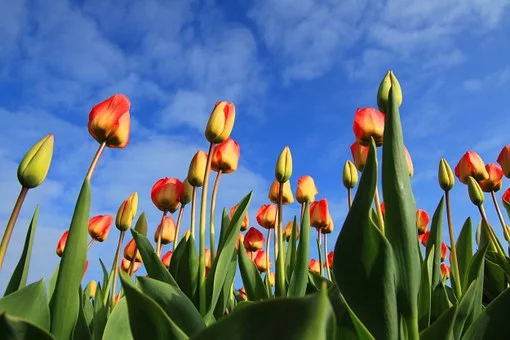 - pochází ze střední a JZ Asie 
   (v Evropě od 17. století)
- šlechtěním + vypěstováním řady odrůd je známé především Holandsko
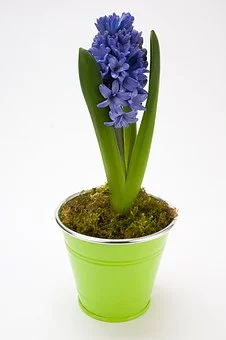 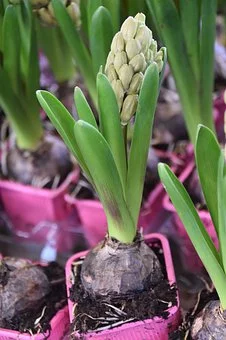 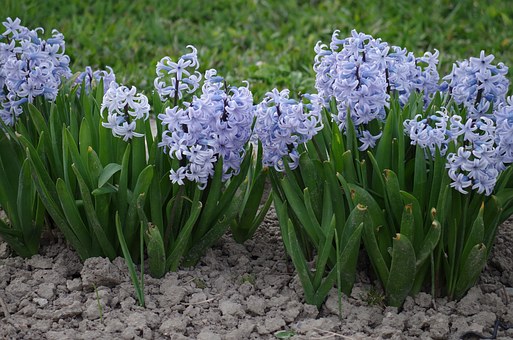 modřenec 
hroznatý
hyacint 
východní
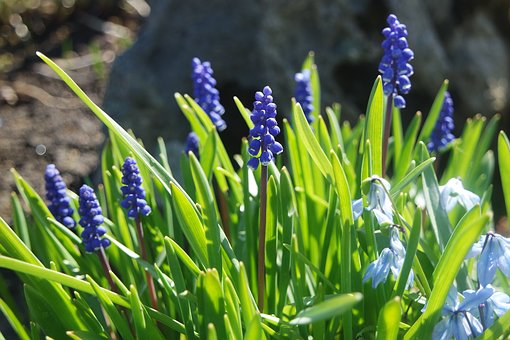 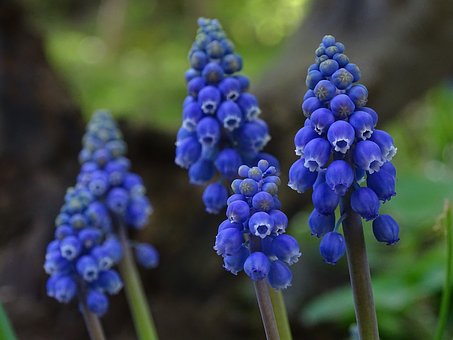 → poslové
příchodu jara
• užitkové rostliny:
cibule kuchyňská
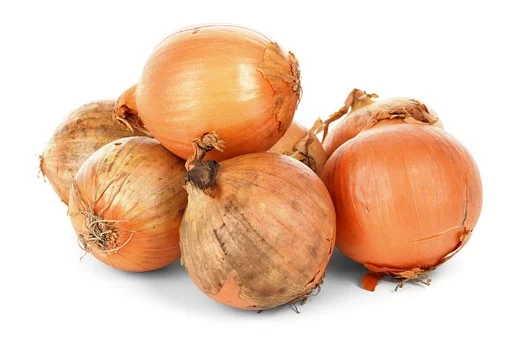 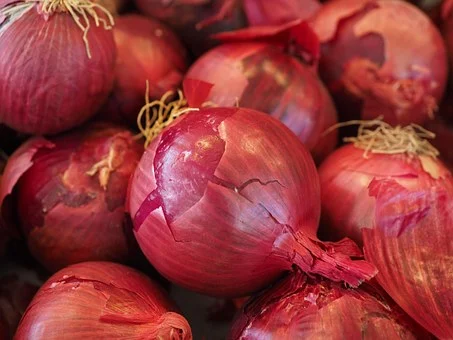 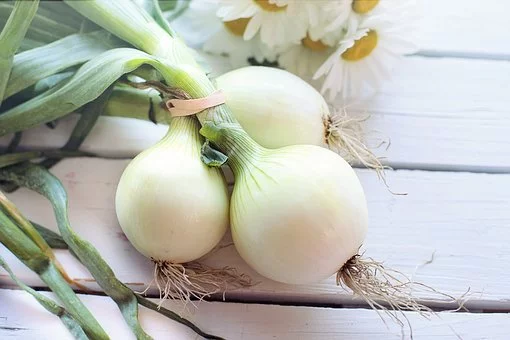 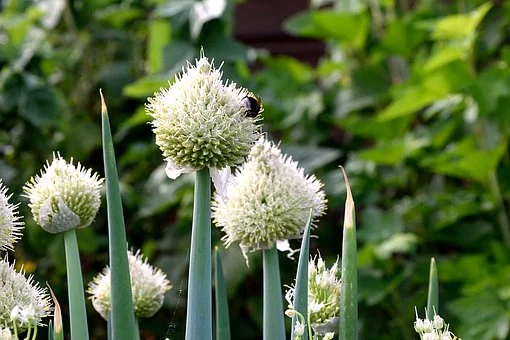 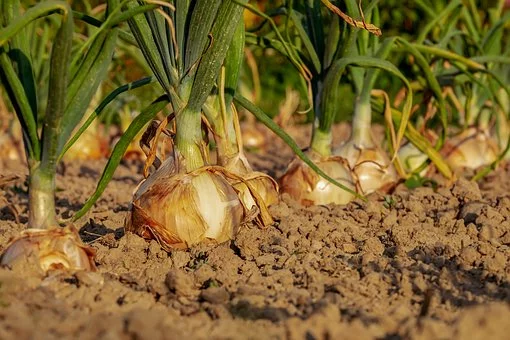 stonek
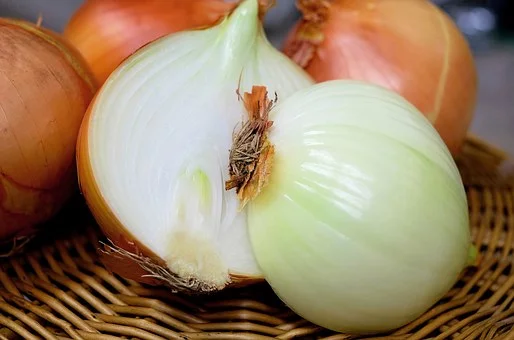 šupiny (listy)
základ nové cibule
podpučí  (velmi   
      krátký stonek)
- ze Z Asie, nepostradatelná v kuchyni
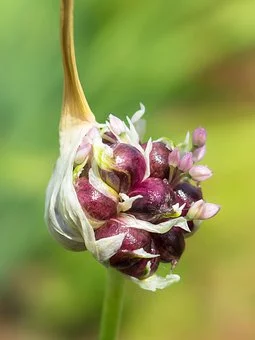 česnek kuchyňský
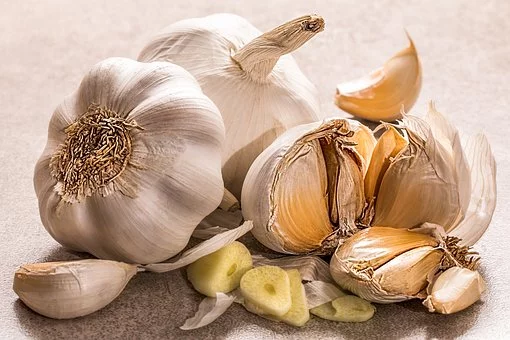 - příznivý vliv na odolnost organismu 
 - snižuje krevní tlak + cholesterol, čistí cévy
 - ničí střevní parazity, …
cibule + česnek = přírodní antibiotika
• užitkové rostliny:
pór zahradní
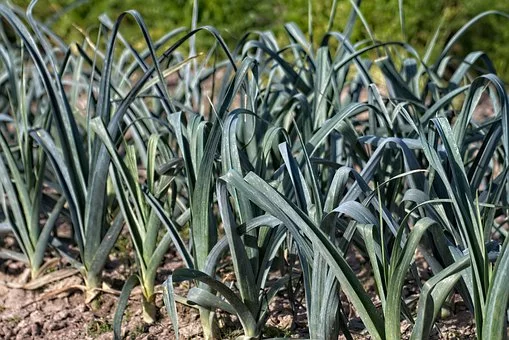 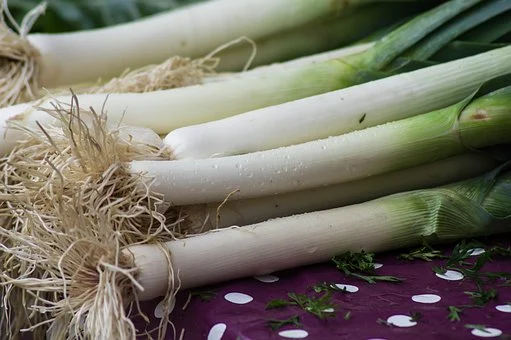 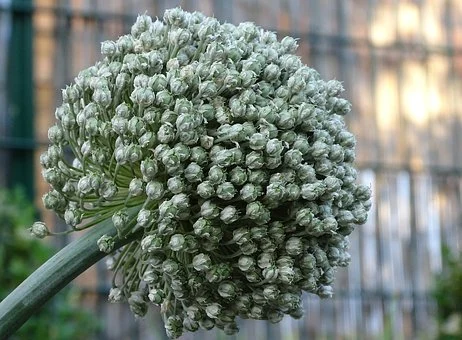 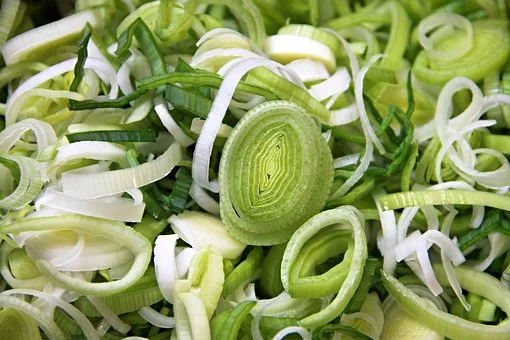 - využíváme zesílené listové pochvy
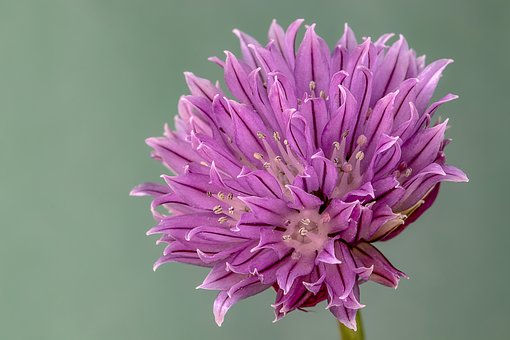 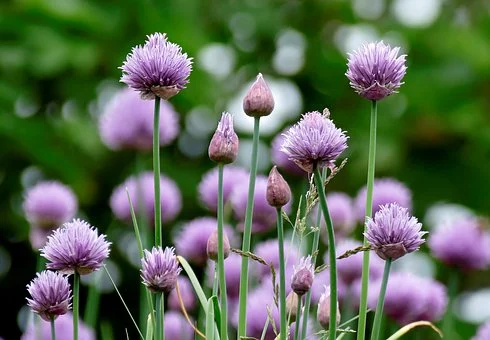 česnek pažitka (šnytlík)
- koření i ozdoba
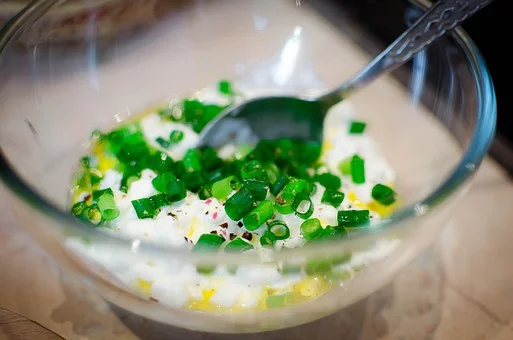 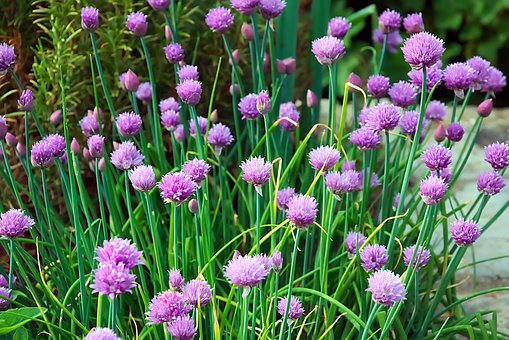 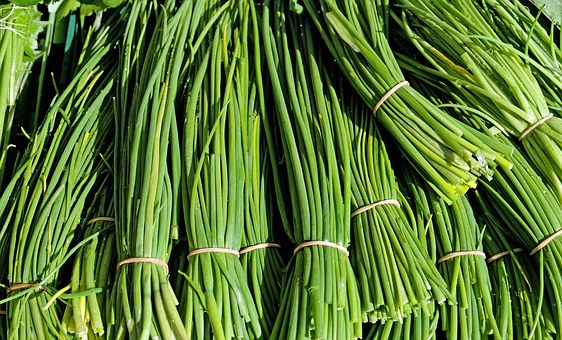 - užitkové = zdraví prospěšná zelenina
planí zástupci
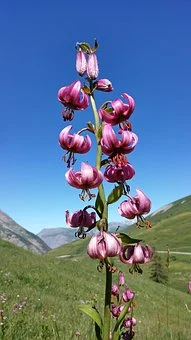 lilie zlatohlávek
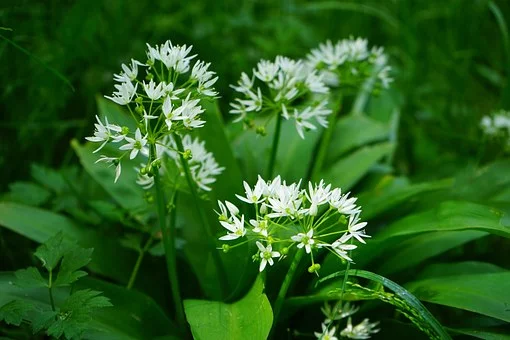 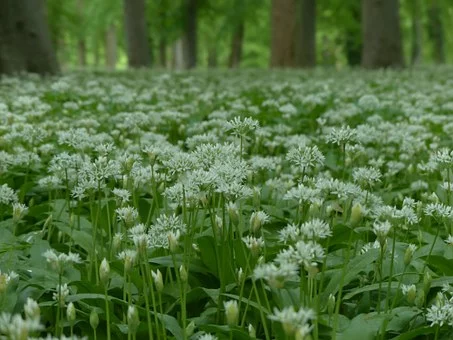 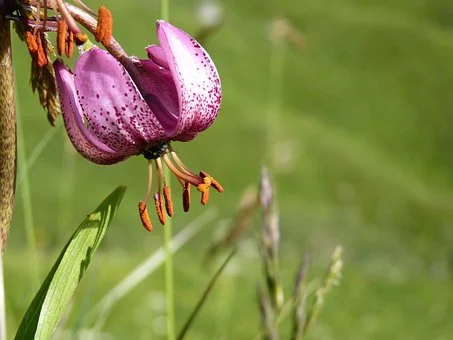 - hlavně lužní lesy (léčivka, 
    zelenina i okrasa)
česnek medvědí
- chráněná
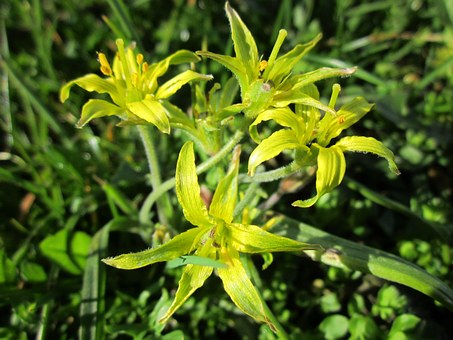 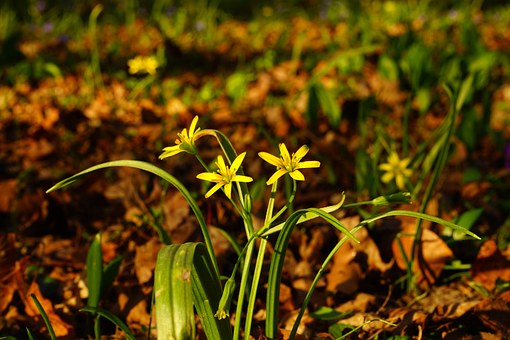 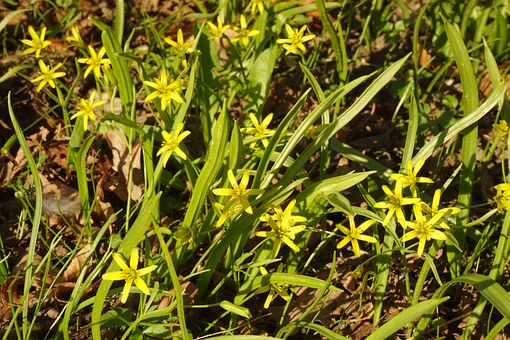 křivatec žlutý
- kvete brzy 
   na jaře
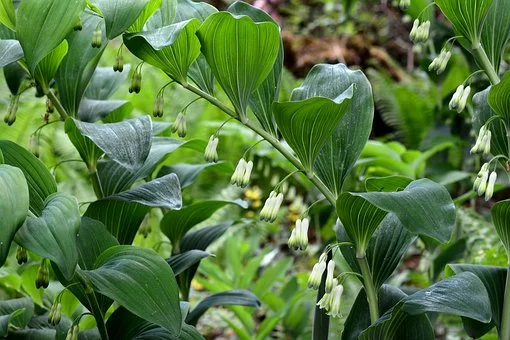 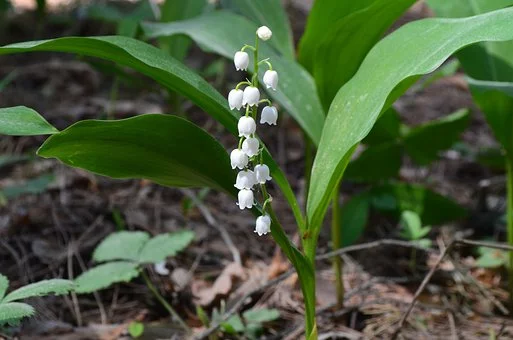 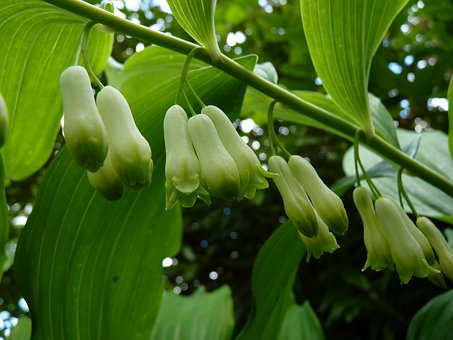 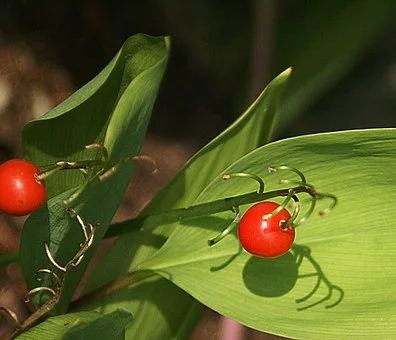 konvalinka 
vonná
kokořík mnohokvětý
= jedovaté
+
!nebezpečí záměny s borůvkou!
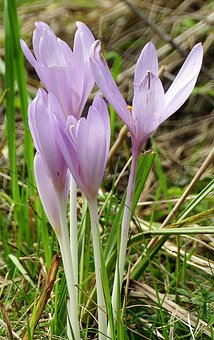 ocún 
jesenní
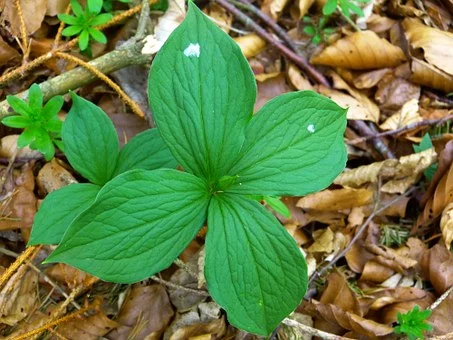 +
vraní oko čtyřlisté
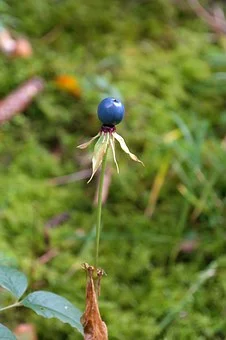 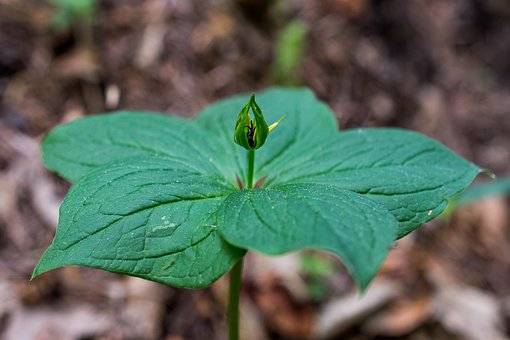 - na jaře listy,
   květy až na
       podzim